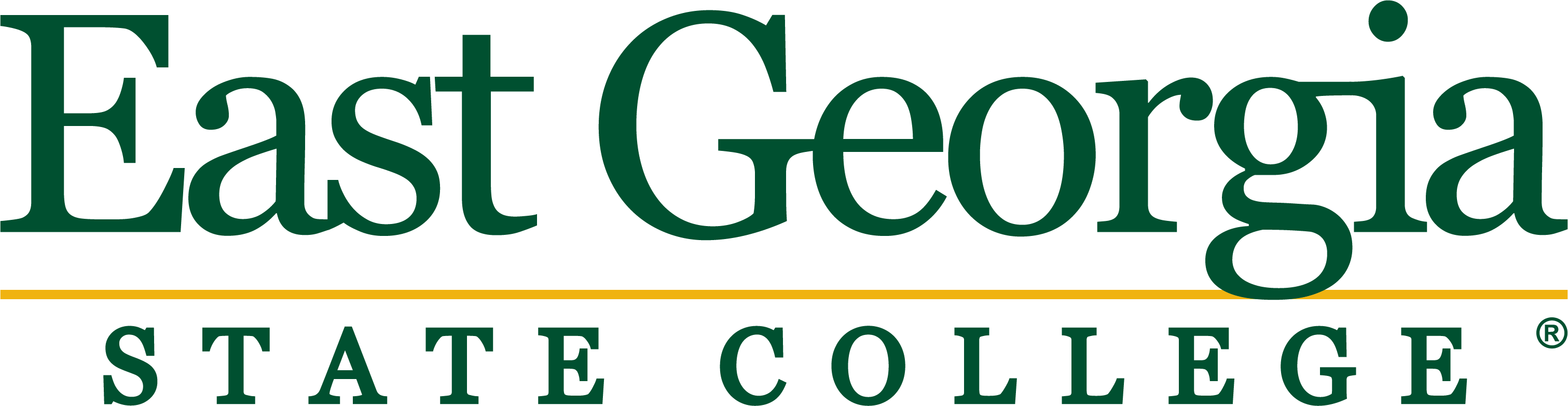 Dual Enrollment
Program Information
Simultaneous enrollment in high school and   college courses
College courses will count towards your high school graduation requirements
Receive extra half point up to a 3.0 for Dual Enrollment courses toward their HOPE GPA 
Can enroll at multiple institutions w/counselor approval 
FREE for up to 30 credit hrs
OPTIONAL and recommended, not required
Cautions
Your professors will not know you are a dual enrollment student, so they will treat you like a college  student
Your college GPA will follow you!
College and high school calendars do not always align
Fall/Spring/Winter Break
Extracurricular activities
Attendance policies
Reach out to instructors first when there is an issue
Failing or withdrawing can affect your graduation status!
What is covered
Tuition*
Mandatory student fees
Textbook rentals (lab manuals included)
Physical
OER – open resource
Access Codes
*State funding will cover up to 30 credit hours of approved courses
What is not covered
Parking passes
Dining plan
Course fees
Housing
Transportation
Who is eligible?
Juniors and Seniors
10th graders require 1200 SAT or 26 ACT 
3.0 unweighted HOPE GPA
EGSC evaluates only courses that are considered part of the USG recognized 17 Required High School Credits
Overall GPA is insufficient (Band, ROTC, PE, etc.)
Be on track to complete Required High School Curriculum
Test scores not required but recommended
Application Process
Meet with your hs counselor to see if you are eligible based on your HOPE gpa, ACT, SAT, etc.
Apply to the college 
Send transcripts/test scores 
 Complete funding application for dual enrollment 
Get registered
HS counselor or student can schedule with the dual enrollment counselor at the college
Placement
Students must meet the following course criteria:
English: Two units of RHSC English must be successfully completed prior to the start of the Dual Enrollment term; and,
Eligible for English, History, Sociology, Government, etc.
Math: High school Algebra II or the equivalent must be successfully completed prior to the start of the Dual Enrollment term.
Math course placement is based on GPA and standardized test scores. 
3.2 for College Algebra
Test scores are no longer required 
Students who have taken PSAT, SAT, PreACT, ACT, or Accuplacer can submit scores to assist in additional course placement
Funding Limitations
30 credit hour cap
2 withdrawals, no repeated courses
Only approved courses

Go to GAFutures to see the full course directory!
Obtain Funding
3 step process:
You and your parent/guardian must complete the GAFutures  Funding Application/Participation Agreement
You will need to have met with your high school counselor first  to go over what classes you will be approved to take as a dual  enrollment student
Your high school counselor must complete their part of the  GAFutures Participation Agreement and courses(s) to be taken
AP vs Dual Enrollment
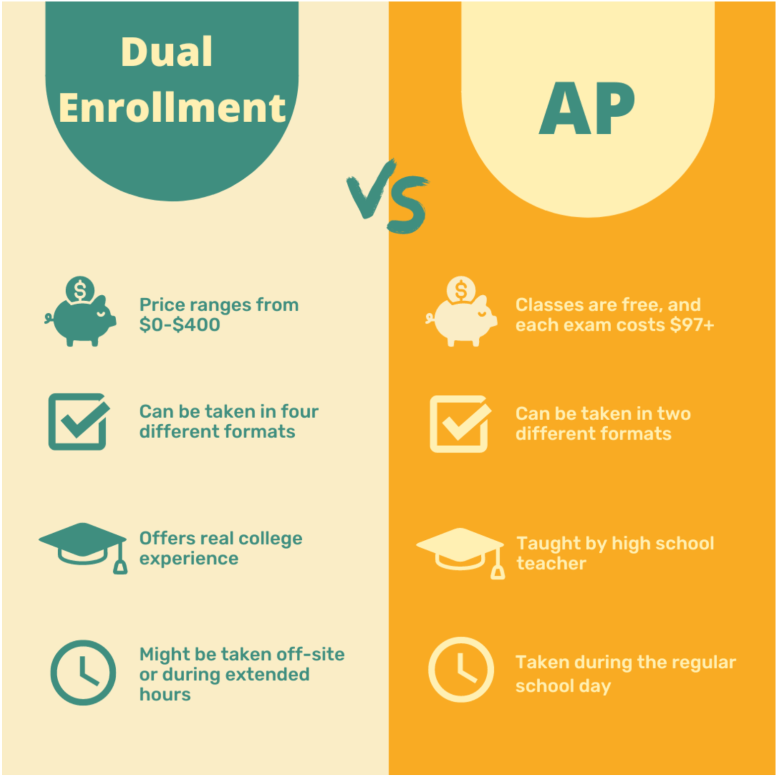 AP is recognized nationwide. 
Students must take and pass AP exam to receive college credit. 
Students must pay for AP exam (some free test options available).
Students with the highest ACT and SAT scores tend to take the most AP classes. 
Which is more important, getting ahead or being prepared?
Contact Information
Morgan Clifton
Dual Enrollment Coordinator
morgan_clifton@ega.edu
478-289-2022

Jennifer Fields
Director of Admissions
jfields@ega.edu
478-289-2129